Java 9– changes to JDK/JRE.
Jose Marcano, Sr. Software Engineer, May 15, 2018
Java biggest changes
Java 5 generics

Java 7 GC1/NIO.

Java 8 Lambdas/Streams

Java 9 Modules, but there are many small changes.
5/18/2018  |  Page 2
JEP and JSR Definition
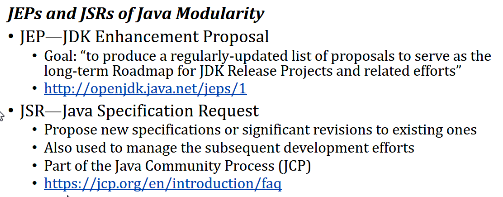 5/18/2018  |  Page 3
JEP and JSR Definition
JEP = JDK ENHANCEMENT PROPOSAL

Goal: “To produce a regularly-updated list of proposals to serve as the long-term Roadmap for JDK Release Projects and related efforts.”

http://openjdk.java.net/jeps/1
 

 JSR- Java Specification Request

This is the document submitted to the PMO by one or more members to propose the development of a new specification or significant revision to an existing specification.

https://jcp.org/en/introduction/faq#jsr
5/18/2018  |  Page 4
What’s New for Tools in JDK 9
JEP 222: jshell: The Java Shell (Read-Eval-Print Loop)
JEP 223: New Version-String Scheme
JEP 228: Add More Diagnostic Commands
JEP 231: Remove Launch-Time JRE Version Selection
JEP 238: Multi-Release JAR Files
JEP 240: Remove the JVM TI hprof Agent
JEP 241: Remove the jhat Tool
JEP 245: Validate JVM Command-Line Flag Arguments
JEP 247: Compile for Older Platform Versions
JEP 282: jlink: The Java Linker
5/18/2018  |  Page 5
What’s New for Security in JDK 9
JEP 219: Datagram Transport Layer Security (DTLS)
JEP 244: TLS Application-Layer Protocol Negotiation Extension
JEP 249: OCSP Stapling for TLS
JEP 246: Leverage CPU Instructions for GHASH and RSA
JEP 273: DRBG-Based SecureRandom Implementations
JEP 288: Disable SHA-1 Certificates
JEP 229: Create PKCS12 Keystores by Default
JEP 287: SHA-3 Hash Algorithms
5/18/2018  |  Page 6
What’s New for Deployment in JDK 9
Deprecate the Java Plug-in

Enhanced Java Control Panel

JEP 275: Modular Java Application Packaging

JEP 289: Deprecate the Applet API
5/18/2018  |  Page 7
What’s New for the Java Language in JDK 9
JEP 213: Milling Project Coin-Five small amendments to the Java Programming Language:	

Allow @SafeVargs on private instance methods.

Allow effectively final variables to be used as resources in the try-with-resources statement.

Allow the diamond with anonymous classes if the argument type of the inferred type is denotable.

Complete the removal, begun in Java SE 8, of the underscore from the set of legal identifier names.

Add support for private interface methods.
5/18/2018  |  Page 8
What’s New for Javadoc in JDK 9
JEP 221: Simplified Doclet API

JEP 224: HTML5 Javadoc

JEP 225: Javadoc Search

JEP 261: Module System
.
5/18/2018  |  Page 9
What’s New for the JVM in JDK 9
JEP 165: Compiler Control

JEP 197: Segmented Code Cache	

JEP 276: Dynamic Linking of Language-Defined Object Models
.
5/18/2018  |  Page 10
What’s New for JVM Tuning in JDK 9
JEP 158: Unified JVM Logging

JEP 214: Remove GC Combinations Deprecated in JDK 8

JEP 248: Make G1 the Default Garbage Collector

JEP 271: Unified GC Logging

JEP 291: Deprecate the Concurrent Mark Sweep (CMS) Garbage Collector	
	
.
5/18/2018  |  Page 11
What’s New for Core Libraries in JDK 9
JEP 102: Process API Updates
JEP 193: Variable Handles
JEP 254: Compact Strings
JEP 255: Merge Selected Xerces 2.11.0 Updates into JAXP	
JEP 259: Stack-Walking API	
JEP 264: Platform Logging API and Service
JEP 266: More Concurrency Updates
JEP 268: XML Catalogs
JEP 269: Convenience Factory Methods for Collections
JEP 274: Enhanced Method Handles
JEP 277: Enhanced Deprecation
JEP 285: Spin-Wait Hints
JEP 290: Filter Incoming Serialization Data	
	
.
5/18/2018  |  Page 12
What's New for Nashorn in JDK 9
JEP 236: Parser API for Nashorn

JEP 292: Implement Selected ECMAScript 6 Features in Nashorn	
	
.
5/18/2018  |  Page 13
What’s New for Client Technologies in JDK 9
JEP 251: Multi-Resolution Images
JEP 253: Prepare JavaFX UI Controls and CSS APIs for Modularization	
JEP 256: BeanInfo Annotations
JEP 262: TIFF Image I/O	
JEP 263: HiDPI Graphics on Windows and Linux	
JEP 272: Platform-Specific Desktop Features	
JEP 283: Enable GTK 3 on Linux		
	
.
5/18/2018  |  Page 14
What’s New for Internationalization in JDK 9
JEP 226: UTF-8 Properties Files	

JEP 252: CLDR Locale Data Enabled by Default	

JEP 267: Unicode 8.0	

	
.
5/18/2018  |  Page 15
Java 9 REPL (JShell)
Oracle Corp has introduced a new tool called “jshell”. 

It stands for Java Shell and also known as REPL (Read Evaluate Print Loop). 

It is used to execute and test any Java Constructs like class, interface, enum, object, statements etc. very easily.
5/18/2018  |  Page 16
New Version-String Scheme
The format of the new version-string is:
$MAJOR.$MINOR.$SECURITY.$PATCH	

For example, under the old scheme, the Java 9u5 release would have the version string 1.9.0_5-b20.

Under the new scheme, the short version of the same release is 9.0.1, and the long version is 9.0.1+20.
5/18/2018  |  Page 17
New Version-String Scheme
The version string will be the version number with some other information such as early-access release identifier or the build number:
 
The new versioning scheme is fully documented in the Runtime.Version class and version information can be accessed from it:
 
System.out.println(Runtime.version().toString());  // 9-ea+167
System.out.println(Runtime.version().major());     // 9
System.out.println(Runtime.version().minor());     // 0
System.out.println(Runtime.version().security());  // 0
.
5/18/2018  |  Page 18
Convenience Factory Methods for Collections (JEP 269)
The interfaces List, Set and Map have been enriched for factory methods for immutable collections:

12 Overloaded of(...) factory methods for Set and List. One with a varargs parameter.
11 Overloaded of(...) factory methods for Map that take key and value arguments. Plus one that takes a varargs of Entry objects ofEntries(Entry<? extends K, ? extends V>... entries).

The returned collections are instances of nested types defined under java.util.ImmutableCollections.
5/18/2018  |  Page 19
Factory Methods for Immutable List, Set, Map and Map.Entry
Map has two set of methods: of() methods and ofEntries() methods to create an Immutable Map object and an Immutable Map.Entry object respectively.
Empty Map Example
jshell> Map emptyImmutableMap = Map.of() 
immutableMap ==> {}
|  created variable immutableMap : Map	
Non-Empty Map Example
jshell> Map nonemptyImmutableMap = Map.of(1, "one", 2, "two", 3, "three") nonemptyImmutableMap ==> {2=two, 3=three, 1=one}
5/18/2018  |  Page 20
Factory Methods for Immutable List, Set, Map and Map.Entry
List and Set interfaces have “of()” methods to create an empty or no-empty Immutable List or Set objects as shown below:

Empty List Example
List immutableList = List.of();

Non-Empty List Example
List immutableList = List.of("one","two","three");
5/18/2018  |  Page 21
CompletableFuture API Improvements
In Java SE 9, Oracle Corp is going to improve CompletableFuture API to solve some problems raised in Java SE 8.

 They are going add to support some delays and timeouts, some utility methods and better sub-classing.

Example:
 Executor exe = CompletableFuture.delayedExecutor(50L, TimeUnit.SECONDS);

Here delayedExecutor() is static utility method used to return a new Executor that submits a task to the default executor after the given delay.
5/18/2018  |  Page 22
underscore character ("_") as a one-character identifier in source code
If you use the underscore character ("_") as a one-character identifier in source code, it won’t compile in JDK 9. Its use generates a warning in JDK 8, and an error in JDK 9.

As an example, this code:
	static Object _ = new Object();
     generates the following error message from the compiler.

MyClass.java:2: error: as of release 9, '_' is a keyword, and may not be used as a legal  identifier.
5/18/2018  |  Page 23
javac uses a "one plus three back" policy of supporting -source and -target options
The supported -source/-target values are 9 (the default), 8, 7, and 6 (6 is deprecated, warning issued when used).

In JDK 8, -source and -target values of 1.5/5 and earlier were deprecated and caused a warning to be generated. In JDK 9, those values cause an error.
5/18/2018  |  Page 24
Thread.stop(Throwable) Throws Exception
Thread.stop(Throwable) is unsupported in JDK 9. If you use it, you will get an UnsupportedOperationException.

Thread.stop(Throwable), which forces the target thread to stop and throw a given Throwable as an exception, has the potential to compromise security. Objects may be left in an inconsistent state or the exception may be something that the thread is not prepared to handle.

There is no change to the deprecated no-argument Thread.stop() method
5/18/2018  |  Page 25
HTTP 2 Client
New HTTP 2 Client API to support HTTP/2 protocol and WebSocket features.

 Existing or Legacy HTTP Client API has numerous issues (like supports HTTP/1.1 protocol and does not support HTTP/2 protocol and WebSocket, works only in Blocking mode and lot of performance issues.)

New HTTP 2 Client API under “java.net.http” package. 

It supports both HTTP/1.1 and HTTP/2 protocols. 

It supports both Synchronous (Blocking Mode) and Asynchronous Modes. It supports Asynchronous Mode using WebSocket API.
5/18/2018  |  Page 26
HTTP 2 Client
jshell>  import jdk.incubator.http.*;
jshell> import java.net.URI;
jshell> void testNewHttpClient(String url){
              try {
                var client = HttpClient.newHttpClient();
                System.out.println(client.version());
                HttpRequest request = HttpRequest.newBuilder().uri(new URI(url)).GET().build();
                Map<String,List<String>> headers = request.headers().map();
                HttpResponse<String> response = client.send(request, HttpResponse.BodyHandler.asString());
                System.out.println(response);
              } catch (Exception e) {
                System.out.println("message " + e);
              }
        }
5/18/2018  |  Page 27
Process API Updates (JEP 102)
Before Java 9, there was no standard solution to get the native ID of the current process.
// Using a combination of JMX and internal classes
java.lang.management.RuntimeMXBean runtime = java.lang.management.ManagementFactory.getRuntimeMXBean();

java.lang.reflect.Field jvm = runtime.getClass().getDeclaredField("jvm");
jvm.setAccessible(true);

sun.management.VMManagement mgmt = (sun.management.VMManagement) jvm.get(runtime);

java.lang.reflect.Method pid_method= mgmt.getClass().getDeclaredMethod("getProcessId");
pid_method.setAccessible(true);
int pid = (Integer) pid_method.invoke(mgmt);
5/18/2018  |  Page 28
Process API Updates (JEP 102)
Before Java 9 rely on parsing a command result:
Process proc = Runtime.getRuntime().exec(new String[] { "jps", "-l" });
if (proc.waitFor() == 0) {
    InputStream in = proc.getInputStream();
    int available = in.available();
    byte[] outputBytes = new byte[available];
    in.read(outputBytes);
    String output = new String(outputBytes);
    final String[] lines = output.split("\\r?\\n");
    for (String l : lines) {
        if (l.endsWith(TestClass.class.getName())) {
            System.out.println("Your pid is " + l.split(" ")[0]);
        }
    }
}
5/18/2018  |  Page 29
Process API Updates (JEP 102)
Among the API changes is the introduction of the ProcessHandle interface, which makes common operations on native processes much easier.

Starting in Java 9, we can use the pid() method of the current ProcessHandle:
 
long pid = ProcessHandle.current().pid();
5/18/2018  |  Page 30
Process API Updates (JEP 102)
Checking If a Process Is Currently Running
Prior to the introduction of ProcessHandle, checking if a process was alive could be done by running a command such as ps -ef and parsing its output to see if the process is listed. Another workaround relies on the exitValue() method of the Process class, which throws an IllegalThreadStateException if the process has not yet terminated.
Starting Java 9, we can use the isAlive() method:
Process process = ...
boolean isAlive = process.toHandle().isAlive();

// Or given a pid
Optional<ProcessHandle> processHandle = ProcessHandle.of(pid);
boolean isAlive = processHandle.isPresent() && processHandle.get().isAlive();
5/18/2018  |  Page 31
Process API Updates (JEP 102)
Retrieving Process Information

Similarly, if we wanted to retrieve basic information about a certain process, there is no built-in solution.

 One could parse a command result or rely on a third-party library to do it. 

In Java 9, we can retrieve a ProcessHandle.Info instance
5/18/2018  |  Page 32
Process API Updates (JEP 102)
ProcessHandle.Info  contains this information:
Optional<ProcessHandle> processHandle = ProcessHandle.of(pid);
if(processHandle.isPresent()) {
    ProcessHandle.Info processInfo = processHandle.get().info();
    System.out.println("Process arguments: " + Arrays.toString(processInfo.arguments().orElse(new String[0])));
    System.out.println("Process executable: " + processInfo.command().orElse(""));
    System.out.println("Process command line: " + processInfo.commandLine().orElse(""));
    System.out.println("Process start time: " + processInfo.startInstant().orElse(null));
    System.out.println("Process total cputime accumulated: " + processInfo.totalCpuDuration().orElse(null));
    System.out.println("Process user: " + processInfo.user().orElse(""));
}
5/18/2018  |  Page 33
Process API Updates (JEP 102)
Running Post-Termination Code

Another convenient feature in the new process API is the ability to run code upon process termination. This can be done using the onExit method in either a Process or a ProcessHandle, which returns a CompletableFuture.

Process process = Runtime.getRuntime().exec(command);

process.onExit().thenRun(() -> { System.out.println("Finished!"); });
5/18/2018  |  Page 34
Try-With-Resources Statement
Allow Effectively Final Variables to Be Used in a Try-With-Resources Statement

Try-with-resources statements require a local variable declaration for the resource: 


// Before Java 9
try(FileReader fileReader = new FileReader("input")) {
   ...
}
5/18/2018  |  Page 35
Try-With-Resources Statement
Now it is possible to use the statement on a resource without declaring a local variable for it, as long as the variable referencing the resource is final or effectively final.
 
// Java 9
FileReader fileReader = new FileReader("input")
... // code that does not re-assign fileReader
try(fileReader) {
   ...
}
5/18/2018  |  Page 36
Anonymous Classes
Allow the <> Operator in Anonymous Classes
For reasons related to the compiler's type inference implementation, diamond operators were not allowed when instantiating anonymous classes in Java 7. With this change, as long as the compiler can infer the type argument of the anonymous class, we can use the operator:
 
Comparator<Person> compareByHeight = new Comparator<>() {
    @Override
    public int compare(Person p1, Person p2) {
        return p2.getHeight() - p1.getHeight();
    }
}
5/18/2018  |  Page 37
Private Methods in Interfaces
When default methods were being added to interfaces in Java 8, private methods were being considered as well. But it was later postponed. Now with Java 9, interfaces can have private methods (static and instance) to allow non-abstract methods to share code:
5/18/2018  |  Page 38
Private Methods in Interfaces
Example:
interface Greeter {
    ...
    default void greetSomeone(String personName, boolean female) {
        System.out.println("Hi " + getTitle(female) + " " + personName);
    }
    default void farewellSomeone(String personName, boolean female) {
        System.out.println("Bye " + getTitle(female) + " " + personName);
    }
    private String getTitle(boolean female) {
        return female ? "Ms" : "Mr";
    }
}
5/18/2018  |  Page 39
Javadoc Search and HTML5 (JEPs 224-225)
Look at the top right of the main frame. There is now a search box that you can use to search for classes, methods, etc. The pages are also in HTML5 by default instead of HTML 4.

The searching is done locally, and the things that can be searched are:
	 
Modules, packages, types, and members.

Text that is marked with the tag @index.
5/18/2018  |  Page 40
Enhancements to Streams
Apart from collections, new methods were added to java.util.stream.Stream<T>. The first two are normally intended to be used when the stream is ordered:

Stream<T> takeWhile(Predicate<? super T> predicate)

 Stream<T> dropWhile(Predicate<? super T> predicate)

Stream<T> iterate(T seed, Predicate<? super T> hasNext, UnaryOperator<T> next)

Stream<T> ofNullable(T t)
5/18/2018  |  Page 41
Enhancements to Streams
Example:
An example that returns the first 5 integers of an ordered infinite 
stream:

Stream<Integer> infiniteInts = Stream.iterate(0, i -> i + 1);

infiniteInts.takeWhile(i -> i < 5).forEach(System.out::println);

Output:
0
1
2
3
4
5/18/2018  |  Page 42
Enhancements to Optional
Three new methods were added to Optional:
void ifPresentOrElse(Consumer<? super T> action, Runnable emptyAction)
If a value is present, it performs the given action with the value. Otherwise, it performs the given empty-based action.

Optional<T> or(Supplier<? extends Optional<? extends T>> supplier)
If a value is present, it returns an Optional describing the value. Otherwise, it returns an Optional produced by the supplying function.

Stream<T> stream()
If a value is present, it returns a sequential Stream containing only that value. Otherwise, it returns an empty Stream.
5/18/2018  |  Page 43
Enhanced Deprecation (JEP 277)
The following elements have been added to the @Deprecated annotation to provide more information about the deprecation status:

1. forRemoval() If true, the deprecated API is intended to be removed in a future JDK release.

2. since() which indicated since which release this API has been deprecated.
5/18/2018  |  Page 44
Enhanced Deprecation (JEP 277)
As part of this JEP, some existing API elements have been planned for deprecation, such as legacy collections (e.g. Vector and Hashtable); some deprecated elements have been marked as for removal such as Thread.stop() and Thread.destroy().

Furthermore, a new utility jdeprscan has been added in the JDK tools to scan a JAR file or a set of classes for usage of deprecated code. 
Note that it only scans for deprecated code from the standard libraries.
5/18/2018  |  Page 45
Spin-Wait Hints (JEP 285)
This feature introduces a new method in java.lang.Thread called onSpinWait(), which allows application code to provide a hint to the JVM that it running in a spin-loop, meaning it is busy waiting for some event to occur. 

The JVM can benefit from this hint to execute some intrinsic code that leverages hardware platform specific instructions. For example, x86 processors can execute a PAUSE instruction to indicate spin-wait, which can improve performance.
5/18/2018  |  Page 46
Spin-Wait Hints (JEP 285)
Note that the method onSpinWait does nothing. 
class EventHandler {   
    volatile boolean eventNotificationNotReceived;
    void waitForEventAndHandleIt() {  
        while ( eventNotificationNotReceived ) {
               java.lang.Thread.onSpinWait();    
         }       
         readAndProcessEvent();   
     }  

  void readAndProcessEvent() {
        // Read event from some source and process it         . . .    
   }
}
5/18/2018  |  Page 47
Applet API Deprecated (JEP 289)
Due to the decreasing support of Java plug-ins by web browsers, the Applet API is deprecated. However, there is no intention to remove it in the next major release, so there is no forRemoval = true in the @Deprecated.
5/18/2018  |  Page 48
Stack-Walking API (JEP 259)
Two methods are of interest in this class:

public <T> T walk(Function<Stream<StackFrame>, T> function);
 which allow traversing a stream of stack frames for the current thread, starting from the top frame, and applying the given Function on the stream.
public Class<?> getCallerClass(); 
which returns the class that invoked the method that calls this method.

This class is thread-safe, so multiple threads can use the same instance to walk their stacks
5/18/2018  |  Page 49
Stack-Walking API (JEP 259)
Prior to Java 9, access to the thread stack frames was limited to an internal class sun.reflect.Reflection. Specifically the method sun.reflect.Reflection::getCallerClass. Some libraries rely on this method, which is deprecated. 

An alternative standard API is now provided in JDK 9 via the StackWalker class, and is designed to be efficient by allowing lazy access to the stack frames. 

Some applications may use this API to traverse the execution stack and filter on classes
5/18/2018  |  Page 50
Compact Strings (JEP 254)
An internal optimization is applied to the String class to reduce memory consumption. 

The idea is that most String objects contain characters that do not need 2 bytes to represent.

 The change consists of replacing the internal character array with a byte array, plus an extra byte that denotes the encoding of the byte array: either Latin-1 which takes up 1 byte, or UTF-16, which takes up 2 bytes. 

The String class will determine which encoding based on the content to be stored.
5/18/2018  |  Page 51
Compact Strings (JEP 254)
This is expected to reduce the size of heap memory in existing applications that rely heavily on strings, and should also reduce time spent on garbage collection. 

This change is internal and does not affect the external API of String and its related classes such as StringBuilder or StringBuffer.

To disable compacting strings, the option -XX:-CompactStrings can be passed to VM.
5/18/2018  |  Page 52
Store interned Strings in CDS Archives (JEP 250)
Store Interned Strings in class-data sharing (CDS) archives

Reduce memory consumption by sharing the string objects and underlying char array object amongst different JVM processes.

Only Support shared string for G1 GC.
Shared Strings require a pinned region, and G1 is the only HotSpot GC that support  pinning
Only support 64-bit platforms with compressed object and class pointers
5/18/2018  |  Page 53
Multi-Resolution Images (JEP 251)
A new interface MultiResolutionImage is added with a base implementation BaseMultiResolutionImage that can encapsulate several image variants with different sizes. This interface can be used to select the best image variant given certain width and height values.
5/18/2018  |  Page 54
JEP 238: Multi-Release JAR Files
Modular JAR files
META-INF/
META-INF/ MANIFEST.MF
module-info.class
com/mitchell/service/…
com/mitchell/service/docstore/…

We can include classes to be used in java 9 and classes to be used in old JDK
module-info.class
com/mitchell/service/…
com/mitchell/service/docstore/…
META-INF/
META-INF/ MANIFEST.MF
META-INF/versions/9/com/mitchell/service/docstore/…
5/18/2018  |  Page 55
Java 9 Module System
Jigsaw Project.

Modular JDK (JEP 200)
Modular Java Source Code ( JEP 201)
Modular Run-time Images (JEP 220)
Encapsulate Java Internal APIs (JEP 260)
Java Platform Module System (JEP 261)
Jlink: The Java Linker (JEP 282)
5/18/2018  |  Page 56
Why we need Java SE 9 Module System
As JDK is too big, it is bit tough to scale down to small devices. Java SE 8 has introduced 3 types of compact profiles to solve this problem: compact1, compact2 and compact3. But it does not solve this problem.

JAR files like rt.jar etc are too big to use in small devices and applications.

As JDK is too big, our applications or devices are not able to support better Performance.
5/18/2018  |  Page 57
Why we need Java SE 9 Module System
There is no Strong Encapsulation in the current Java System because “public” access modifier is too open. Everyone can access it.

As JDK,JRE is too big, it is hard to Test and Maintain applications.

As public is too open, They are not to avoid the accessing of some Internal Non-Critical APIs like sun.*, *.internal.* etc.

As User can access Internal APIs too, Security is also big issue.

Application is too big.

Its a bit tough to support Less Coupling between components.
5/18/2018  |  Page 58
Encapsulate Internal APIS (JEP 260)
Types whose packages start with sun. (and some starting with com.sun.) are internal to the Java platform

 Exceptionally, the following internal APIs remained exported and placed in a separate module, and for those have supported replacements in JDK 9 they have been deprecated and may be encapsulated or removed in JDK 10:
sun.misc.{Signal,SignalHandler}
sun.misc.Unsafe
sun.reflect.Reflection::getCallerClass
sun.reflect.ReflectionFactory.newConstructorForSerialization
These APIs have been exported to public use because they are heavily used by some libraries, notably Unsafe. They are used to perform intrinsic JVM operations that are otherwise impossible to achieve.
5/18/2018  |  Page 59
Java 9 Module System
JRE
JRE/bin/
     /lib/*.{properties,policy}
           /endorsed/
          /ext
          /rt.jar
         /$Arch/*.so
                   /VM/*.so
Now
          JRE/bin/ 
                /conf/*.{properties,policy}
               /lib/$Arch/*.so
                   /VM/*.so
Platform classes are no longer carried around in a jar file which is pretty much the most inefficient format you could  have instead Jimage used(intentionally not documented)
5/18/2018  |  Page 60
Java 9 Module System
Observable modules
Readable Modules=> Reliable Configuration
you probably enough know about unreliable configuration if you have ever experienced NoClassDefFoundErrors at runtime because of missing dependencies. Or spent hours and days trying to track down irreproducible bugs in your production environment, just to find out that somehow two versions of a 3rd party dependency have managed to sneak into your classpath

Most of those issues originate from the fact that applications written in Java 8 or below do not know about their own dependencies.
5/18/2018  |  Page 61
Java 9 Module System
Accessible types=> Strong encapsulation
Java 9 modules enable us to have strong encapsulation by letting us distinctly declare which packages to export and which ones to keep internal
Accessible Types: basis of strop encapsulation

Note: Not allow to have a Cycle and not package modules inside another module.
5/18/2018  |  Page 62
Java 9 Module System
Module declarations(module-info.java)

Module descriptors(module-info.class)

Modular Jar files & JMOD files
5/18/2018  |  Page 63
Java 9 Module System
Module
A Container of packages
Names the modules upon which it depends 
Export specific packages for use only by the modules that depend upon it

Definition of Module
    module com.mitchell.service{
       require com.mitchell.utils;
       export com.mitchell.service.docstore;
       export com.mitchell.service.notification;
   }
File name is module-info.java

Javac module-info.java-> module-info.class -> Module descriptors
5/18/2018  |  Page 64
Java 9 Module System
A module (Module A) can access public types in another module (Module B) only if, Module B exports the packages containing the public types to all modules or at least Module A (this is known as qualified exports) and the Module A declares a dependency on Module B


Unlike previous releases, public no longer means public. A public type can only be accessible if the module exports the package containing the public type
5/18/2018  |  Page 65
Java 9 Module System
Base: you always need java.lang.object, java.lang.system,java.lang.string
 
Currently for hello world, I will need jdbc, corba,jaxp parser,  everything else can refer to everything else.
 
module java.base { 
     exports java.io;
     exports java.lang;
     exports java.lang.annotation;
     exports java.lang.invoke;
     exports java.lang.module;
}
 
Every model implicitly requires  java.base, compiler will insert it for you
5/18/2018  |  Page 66
Java 9 Module System
Module Types
Application Modules
Also referred to as “Named Application Modules”. 	
Automatic Modules
Of course, we need a way to migrate our applications even if they depend on libraries that have not been published as a module yet. Any JAR on the module path without module descriptor ends up as an automatic module, allowing your Java 9 project to use pre-Java-9 libraries. Automatic modules implicitly export all their packages and read all other modules
The Unnamed Module
The classpath is not completely gone yet. All JARs (modular or not) and classes on the classpath will be contained in the Unnamed Module. Similar to automatic modules, it exports all packages and reads all other modules. 
Platform modules
The JDK itself has been migrated into a modular structure, too.
5/18/2018  |  Page 67
Java 9 Module System
Best practices
Module Names
It is recommended to use the reverse-domain-pattern for module names, just like we name packages , e.g. com.mitchell.services. 	
Directory Structure
The name of the directory containing a module’s sources should be equal to the name of the module, com.mitchell.services
5/18/2018  |  Page 68
Java 9 Module System
For example, here is the module descriptor of a module named A, indicating the following:
module A is dependent on module B
module A exports package x.y to all other modules
module A exports package u.v to only module C (Qualified exports)

module A {requires B; exports x.y; exports u.v to C; }
5/18/2018  |  Page 69
Java 9 Module System
Requiring Multiple Modules

 1   // Fig. 27.21: module-info.java
 2   // Module declaration 
 3  module com.mitchell.service {
 4      requires spring.beans;
 5      requires hibernate.jpa;
 6      requires spring.boot.autoconfigure;
 7      requires spring.data.jpa;
  8
  9      exports com.mitchell.service.services to  com.mitchell.controller;;            
 10     opens com.mitchell.service.services;
 11   }
5/18/2018  |  Page 70
Java 9 Module System
opens...to module directive
Allowing Runtime-Only Access to a Package By Specific Modules
An opens...to module directive of the form
opens package to comma-separated-list-of-modules
Open Module name
 open  the entire module so all packages are available at runtime and via reflection
5/18/2018  |  Page 71
Java 9 Module System
Opening a Module for Reflection
// Module declaration for the com.mitchell.service module 
module com.mitchell.service {
..
..
  9      exports com.mitchell.service.services;            
 10      opens com.mitchell.service.services to spring.boot.configurer;
 11   }

 The   opens...to directive (line 10) indicates that the accessible types in the package  com.mitchell.service.services  should be available via reflection at runtime to types in the spring.boot.configurer module.
5/18/2018  |  Page 72
Java 9 Module System
We need to explicitly export modules:

While this allows other modules to read everything in package com.mitchell.service, all sub-packages remain concealed, e.g.  com.mitchell.service.impl, we would need to export those separately.

Note aside: if we wanted to share a package with another specific module, but not with the rest of the outside world, we could simply do that by using a qualified export: exports com.mitchell.service.impl to com.mitchell.apd.fnol;
5/18/2018  |  Page 73
Java 9 Module System
Requires static module directive
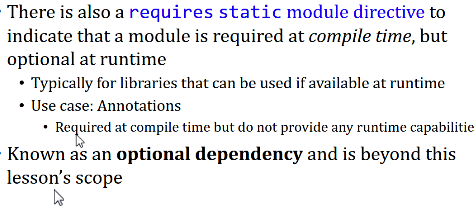 5/18/2018  |  Page 74
Java 9 Module System
Used directive




Provides directive
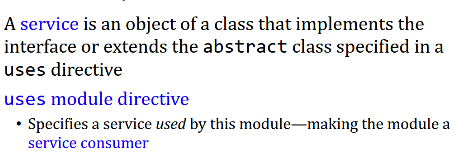 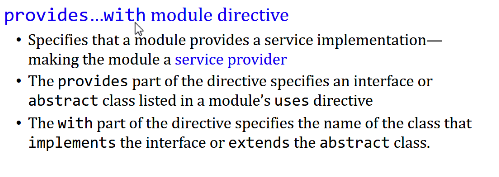 5/18/2018  |  Page 75
Java 9 Module System
Uses directive
  module mymodule{
     requires module.withinterface;
     uses com.mitechell.myservice.IService;
}


Provides directive
 Module ServiceProvider {
    requires module.withinterface;
   provides com.mitechell.myservice.Iservice with 
       com.mitchell.myservice.ServiceImpl;
}
5/18/2018  |  Page 76
Java 9 Module System
uses directive and provides with directive
 public static void main(String[] args) {
        ServiceLoader< IService> loader = ServiceLoader.load(IService.class); 
       for (IService service: loader) {
            // use your service
       }
       …
}
5/18/2018  |  Page 77
Java 9 Module System
Requires Transitive directive – implied readability
  module mymodule{
     requires  ServiceProvider;
     uses com.mitechell.myservice.IService;
}
module ServiceProvider {
    requires module.withinterface;
    requires transitive java.xml;
    provides com.mitechell.myservice.Iservice with 
       com.mitchell.myservice.ServiceImpl;
}
Any module that reads ServiceProvider also implicitly reads java.xml.
5/18/2018  |  Page 78
Java 9 Module System
Strong Encapsulation and Accessibility
Before Java 9, you could use any public class that you imported into your code.
 Due to Java 9’s strong encapsulationin modules, public types in a module are no longer accessible to your code by default—so public no longer means available to all:
If a module exports a package, the public types in that package are accessible by any module that reads the package’s module.
 If a module exports a package to a specific module (via exports...to), the public types in that package are accessible only to the specific module and only if that module reads the package’s module.
• If a module does not export a package, the public types in that package are accessible only within their enclosing module.
Once you have access to a type in another module, then the normal rules of public, protected, package access and private apply.
5/18/2018  |  Page 79
Java 9 Module System
jlink to create smaller runtimes:

jlink (the Java linker)—You’ll use this new JDK 9 tool to create smaller custom runtimes, then use them to execute apps. In fact, many of this book’s command-line apps can be executed on a custom runtime consisting only of the most fundamental JDK module—java.base—which includes core Java API packages, such as java.lang, java.io and java.util. As you’ll see, all modules implicitly depend on java.base.;
5/18/2018  |  Page 80
Java 9 Module System
JLINK
 “jlink” assembles and optimizes a set of modules and their dependencies and “jmod” for creating modular packages with class files and resources. “jimage” which is 5x more performant than zip or jar formats. 
Synopsis
jlink [options] --module-path modulepath --add-modules mods --output path

Example:
jlink --module-path $JAVA_HOME/jmods --add-modules jdk.localedata --strip-debug --compress=2 --include-locales=fr --output compressedrt
5/18/2018  |  Page 81
Example of Module
Module Filename
In Java 9, you need to have a specific file name by convention in order to define modules: module-info.java.
Module File Path
In Java 9, by convention, you place it in a folder that has the same name as your module name.
So if your module name is com.microservice.mymodule Then your module that is your module-info.java should be placed in:
src/com.microservice.mymodule
src/com.microservice.mymodule/module-info.java
5/18/2018  |  Page 82
Example of Module
Module name
Module name  mkdir -p src/com.microservice.mymodule

Module Info
Vi or notepad to create this file: src/com.microservice.mymodule/module-info.java

Module code 
Create package mkdir -p src/com.microservice.mymodule/com/microservice/mymodule
Create class  vi src/com.microservice.mymodule/com/microservice/mymodule/Test.java
5/18/2018  |  Page 83
Example of Module
Module code
package com.microservice.mymodule;
	public class Test {  
	    public static void main(String[] args) {        			System.out.println("Hello World from Module! :)");
	 // nothing 	special here, standard java < 9 class.    
      }
  }
5/18/2018  |  Page 84
Example of Module
Compile code
First make the mods dir (that we would further on pass to: java --module-path):
	$ mkdir -p mods/com.microservice.mymodule$ 
Javac –d mods\com.microservice.mymodule src\com.microservice.mymodule\module-info.java src\com.microservice.mymodule\com\microservice\mymodule\Test.java

Execute code
java --module-path mods 
   -m com.microservice.mymodule/com.microservice.mymodule.Test
   Hello World from Module! :)
5/18/2018  |  Page 85
Example of Module
Jmod
mkdir jmods 
jmod create --class-path mods/com.microservice.mymodule jmods/com.microservice.mymodule.jmod

Jlink
Windows:
jlink --module-path "c:\Program Files\Java\jdk-9\jmods";./jmods --add-modules com.microservice.mymodule --output test 
	
du -h test
37M     test
5/18/2018  |  Page 86
Example of Module
Jlink
Git bash
jlink --module-path "${JAVA_HOME}\jmods;jmods" --add-modules com.microservice.mymodule --output test
jlink --module-path "${JAVA_HOME}\jmods;jmods" --add-modules com.microservice.mymodule --strip-debug --compress=2 --output compressed 	
du -h compressed/  
23M     compressed/
Execute
test\bin\java -m com.microservice.mymodule/com.microservice.mymodule.Test
5/18/2018  |  Page 87
Microbenchmarks
MH is a Java harness for building, running, and analysing nano/micro/milli/macro benchmarks. 

When it comes to accurate benchmarking, there are forces in play like warmup times and optimizations that can have a big impact on results. Especially when you’re going down to micro and nano seconds. 

http://openjdk.java.net/projects/code-tools/jmh/
5/18/2018  |  Page 88
Changes to Garbage Collection
The Garbage-First Garbage Collector (G1 GC) is the default garbage collector on 32- and 64-bit server configurations:

A low-pause collector such as G1 GC should provide a better overall experience, for most users, than a throughput-oriented collector such as the Parallel GC, which is the JDK 8 default.
5/18/2018  |  Page 89
Removed GC Options
The following GC combinations will cause your application to not start in JDK 9:

DefNew + CMS

ParNew + SerialOld

Incremental CMS
5/18/2018  |  Page 90
Removed GC Options
The foreground mode for CMS has also been removed. The command line flags that were removed are -Xincgc, -XX:+CMSIncrementalMode, -XX:+UseCMSCompactAtFullCollection, -XX:+CMSFullGCsBeforeCompaction, and -XX:+UseCMSCollectionPassing.

The command line flag -XX:+UseParNewGC no longer has an effect. ParNew can only be used with CMS and CMS requires ParNew. Thus, the -XX:+UseParNewGC flag has been deprecated and will likely be removed in a future release.
5/18/2018  |  Page 91
Removed Permanent Generation
The permanent generation has been removed from the Java HotSpot Virtual Machine and therefore the options for tuning the size of the permanent generation have been removed.
Class metadata, interned strings, and class static variables have been moved to either the Java heap or native memory. Tools that are aware of the permanent generation may have to be updated.
The following options related to permanent generation, deprecated in JDK 8, are removed in JDK 9:
-XX:MaxPermSize=size: Sets the maximum size of the permanent generation
-XX:PermSize=size: Sets the initial size of the permanent generation
You should remove these options from your scripts. In JDK 9, the JVM issues a warning.
5/18/2018  |  Page 92
Changes to GC Log Output
Garbage Collection (GC) logging now uses the JVM unified logging framework, and there are some differences between the new and the old logs. Any GC log parsers you are working with will probably need to change.

You may also need to update your JVM logging options. All GC-related logging should use the gc tag, (e.g., —Xlog:gc), usually in combination with other tags. The —XX:+PrintGCDetails and -XX:+PrintGC options have been deprecated.
5/18/2018  |  Page 93
Removed Tools
This list includes tools and components that are no longer bundled with JDK 9.
Removed JavaDB
JavaDB, which was a rebranding of Apache Derby, is not included in JDK 9.
JavaDB was bundled with JDK 7 and JDK 8. It was found in the db directory of the JDK installation directory.
5/18/2018  |  Page 94
Removed Tools
Removed the jhat Tool
The jhat tool was an experimental, unsupported heap visualization tool added in JDK 6. Superior heap visualizers and analyzers have been available for many years.
Removed java-rmi.exe and java-rmi.cgi Launchers
The launchers java-rmi.exe from Windows and java-rmi.cgi from Linux and Solaris have been removed.
java-rmi.cgi was in $JAVA_HOME/bin on Linux on Solaris.
java-rmi.exe was in $JAVA_HOME/bin on Windows.
These launchers were added to the JDK to facilitate use of the RMI CGI proxy mechanism, which was deprecated in JDK 8.
The alternative of using a servlet to proxy RMI over HTTP has been available, and even preferred, for several years.
5/18/2018  |  Page 95
Removed Tools
Removed the JVM TI hprof Agent
The hprof agent library has been removed.
The hprof agent was written as demonstration code for the JVM Tool Interface and not intended to be a production tool. The useful features of the hprof agent have been superseded by better alternatives, including several that are included in the JDK.
To create heap dumps in the hprof format, use a diagnostic command or jmap:
Diagnostic command: jcmd <pid> GC.heap_dump. See jcmd.
jmap: jmap -dump. See jmap.

For allocation profiler functionality, use the Java VisualVM tool.
CPU profiler capabilities are provided by the Java VisualVM and Java Flight Recorder, both of which are bundled with the JDK.
5/18/2018  |  Page 96
Removed Tools
Removed Support for the IIOP transport from the JMX RMIConnector
The IIOP transport support from the JMX RMI Connector along with its supporting classes have been removed in JDK 9.

In JDK 8, support for IIOP transport was downgraded from required to optional. This was the first step in a multi-release effort to remove support for the IIOP transport from the JMX Remote API. In JDK 9, support for IIOP has been removed completely.
5/18/2018  |  Page 97
Removed Tools
Dropped Windows 32 Client VM
In JDK 9, Windows 32 client VM is dropped and only a server VM is offered.
JDK 8 and earlier releases offered both a client JVM and a server JVM for Windows 32-bit systems. JDK 9 offers only the server JVM. The server JVM is tuned to maximize peak operating speed.

Removed Visual VM
Visual VM is a tool that provides information about code running on a Java Virtual Machine. It was provided with JDK 6, JDK 7, and JDK 8.
Visual VM is not bundled with JDK 9. If you would like to use Visual VM with JDK 9, you can get it from the Visual VM open source project site.
5/18/2018  |  Page 98
Benefits
5/18/2018  |  Page 99
Information
For more information visit:
http://openjdk.java.net/projects/jdk9/
5/18/2018  |  Page 100
Questions?
5/18/2018  |  Page 101